Action Plan Evidences
OUTFLOW - AFTER
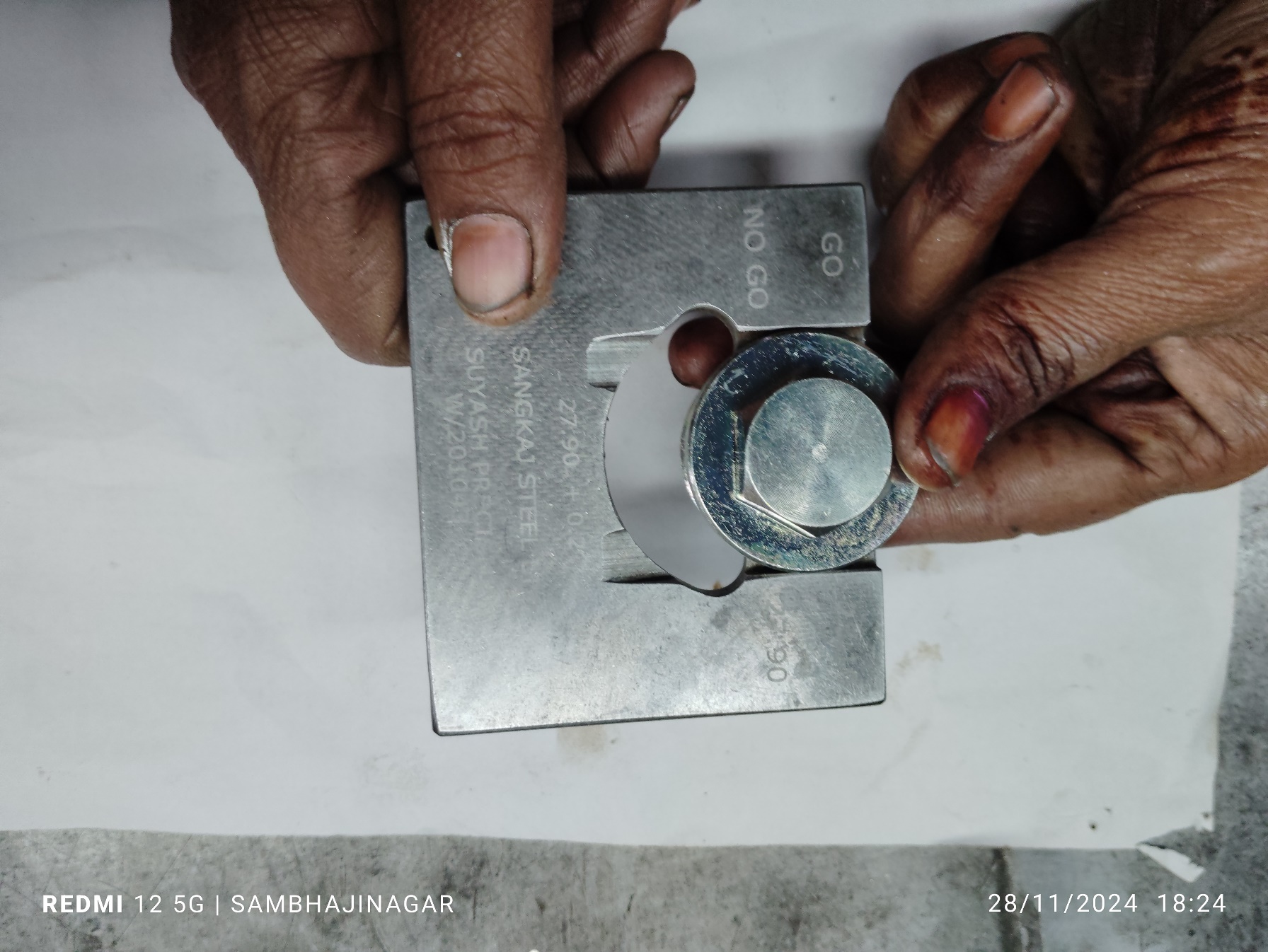 100% Inspection of Groove with Snap gauge . This will Arrest incomplete Operation  Part.
Action Plan Evidences
OUTFLOW - AFTER
Q-Alert